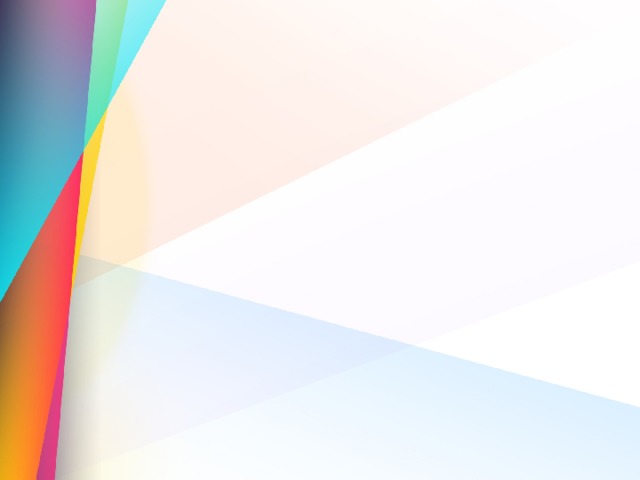 «Инновационные технологии в музыкальном воспитании дошкольников»
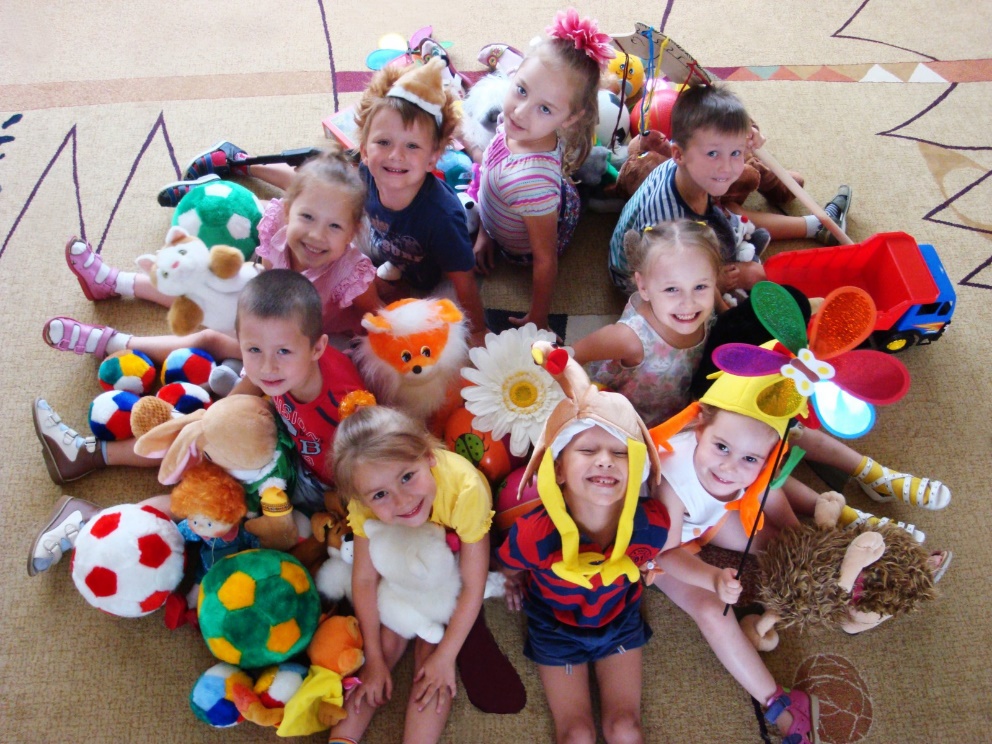 Мирсаяпова Наиля Фанилевна
музыкальный руководитель
МБДОУ – «Д/с №67»
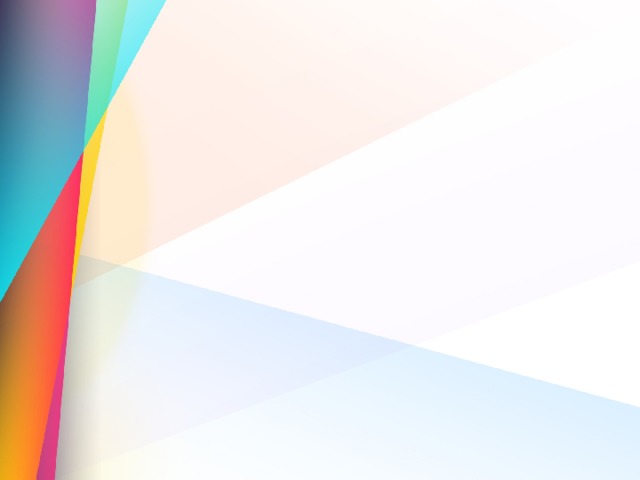 Музыкальное развитие детей дошкольного возраста является важнейшей составляющей системы художественно-эстетического развития. К его задачам относятся:1. побуждение у детей интереса к музыке;2. приобщение к различным видам музыкальной       деятельности;3. формирование запаса музыкальных впечатлений;4. развитие музыкальных способностей.
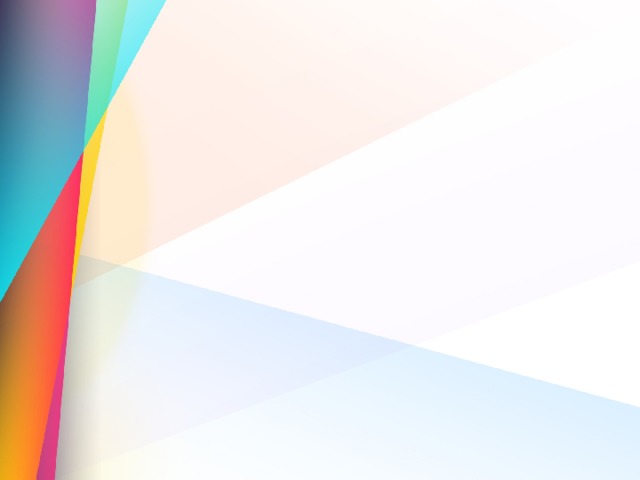 Инновационные технологии в музыкальном воспитании дошкольников – это гибкое использование содержания методического материала и педагогических технологий в построении форм и видов музыкальной деятельности педагогом – музыкантом.Педагоги дошкольных учреждений, моделируя образовательный процесс музыкального воспитания дошкольников, используют в своей работе различные «педагогические» технологии.
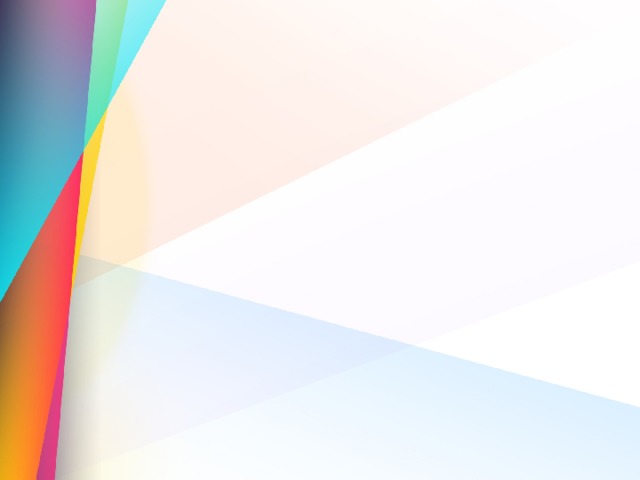 Педагогические технологии
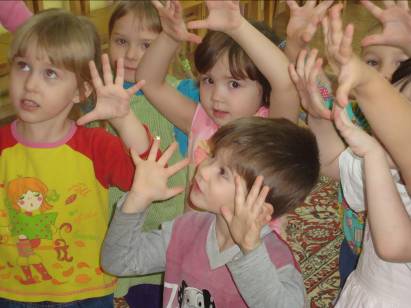 Игровые технологии
Личностно -ориентированные технологии
Технологии развивающего обучения
Технологии моделирования
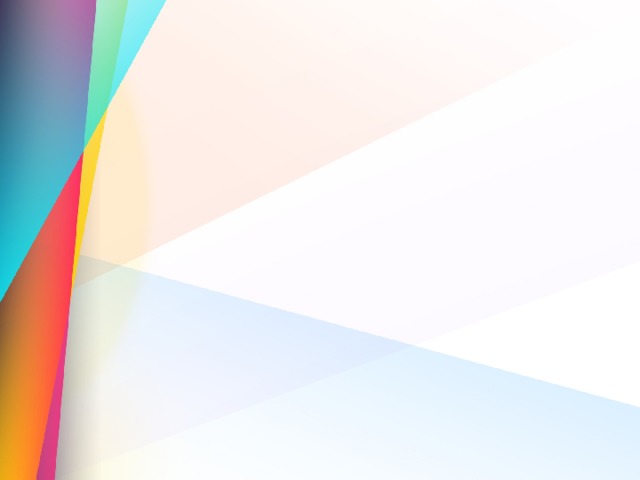 Технологии по музыкальному воспитанию
Технология обучения игре на музыкальных инструментах
Развития песенного творчества
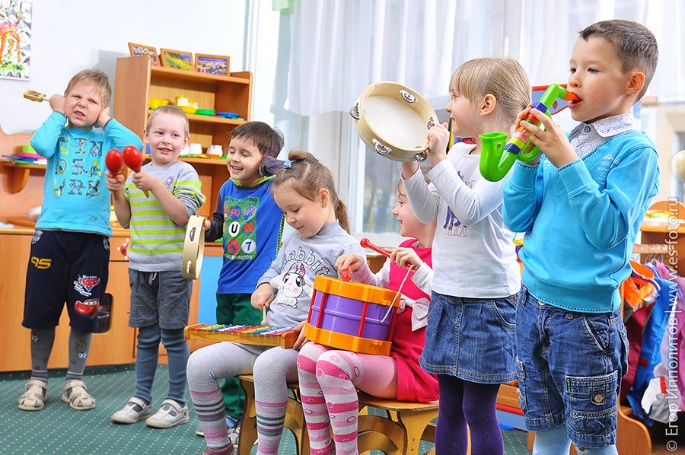 Игровая технология развития исполнительских умений
Технология восприятия музыки
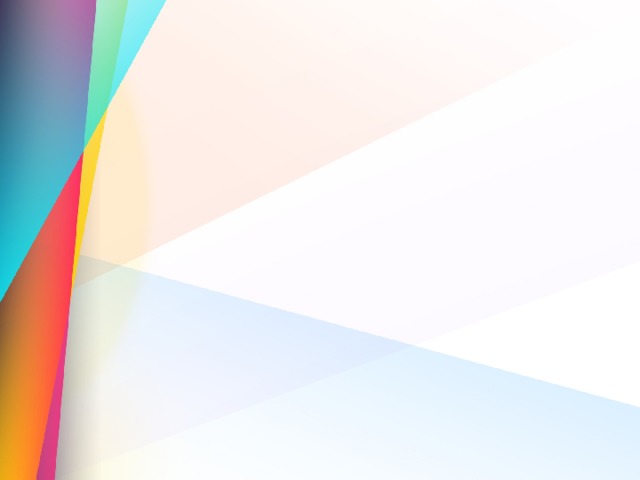 Целью использования данных инновационных технологий в музыкальном воспитании дошкольников является:1. развитие творческого мышления и воображения;2. формирование мотивационной и эмоционально-волевой готовности ребенка к следующей ступени образовательного процесса, т.е. к школе;3. создание положительной атмосферы сотрудничества ребенка со взрослыми.
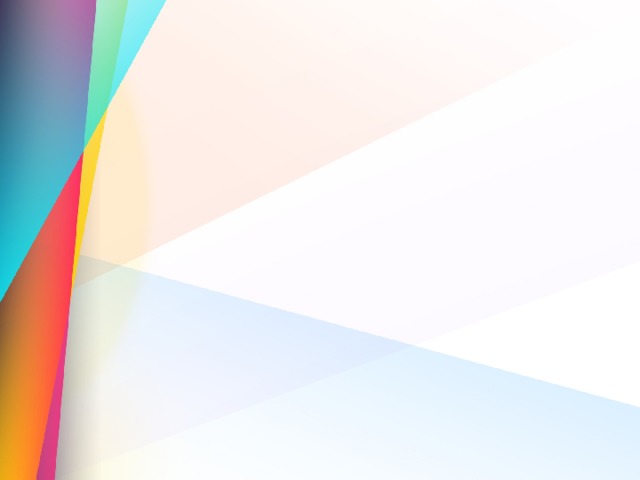 В современной педагогике внедрение ИКТ осуществляется по следующим направлениям:1. создание презентаций к занятиям;2. работа с ресурсами Internet;3. использование готовых обучающих программ; 4. разработка и использование  собственных авторских программ.
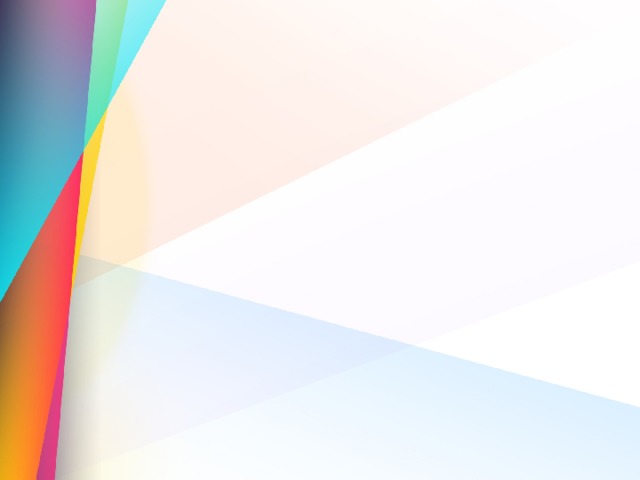 Поэтому, применение ИКТ в работе с детьми по общеразвивающей программе, заключается в том, что педагоги  используют в своей работе мультимедийные возможности компьютера для повышения мотивации к обучению и облегчения усвоения детьми учебного материала.
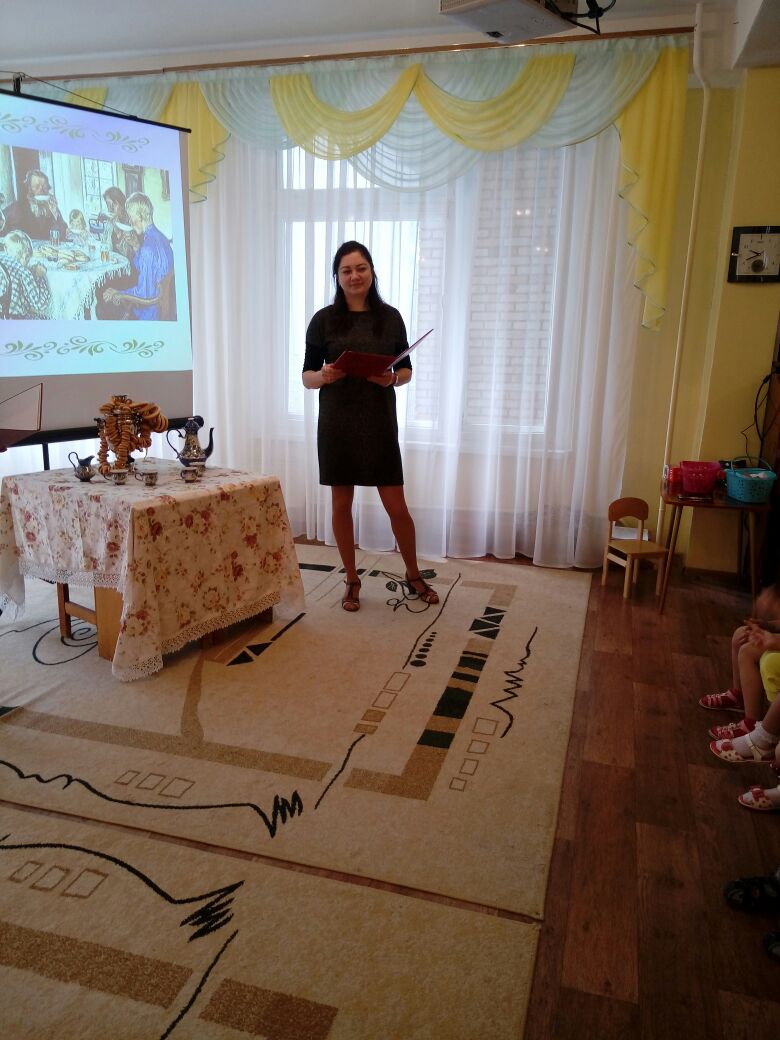 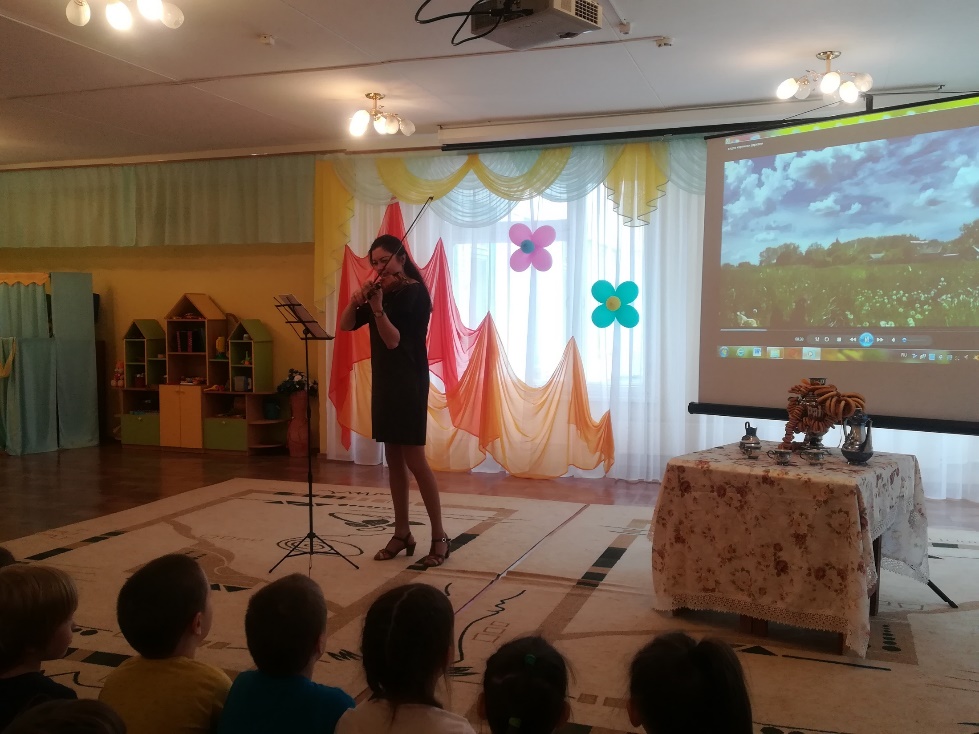 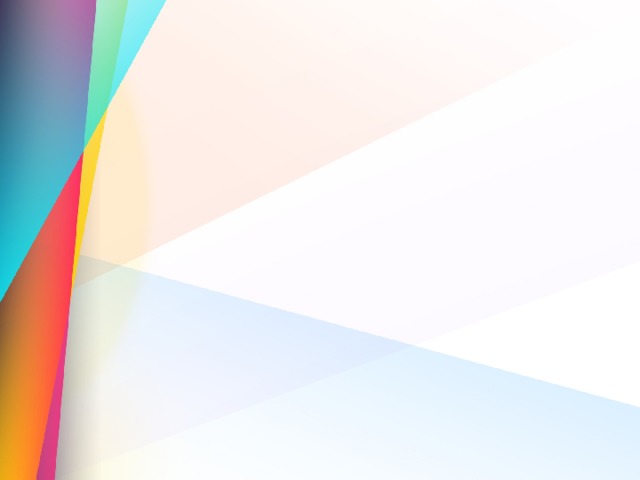 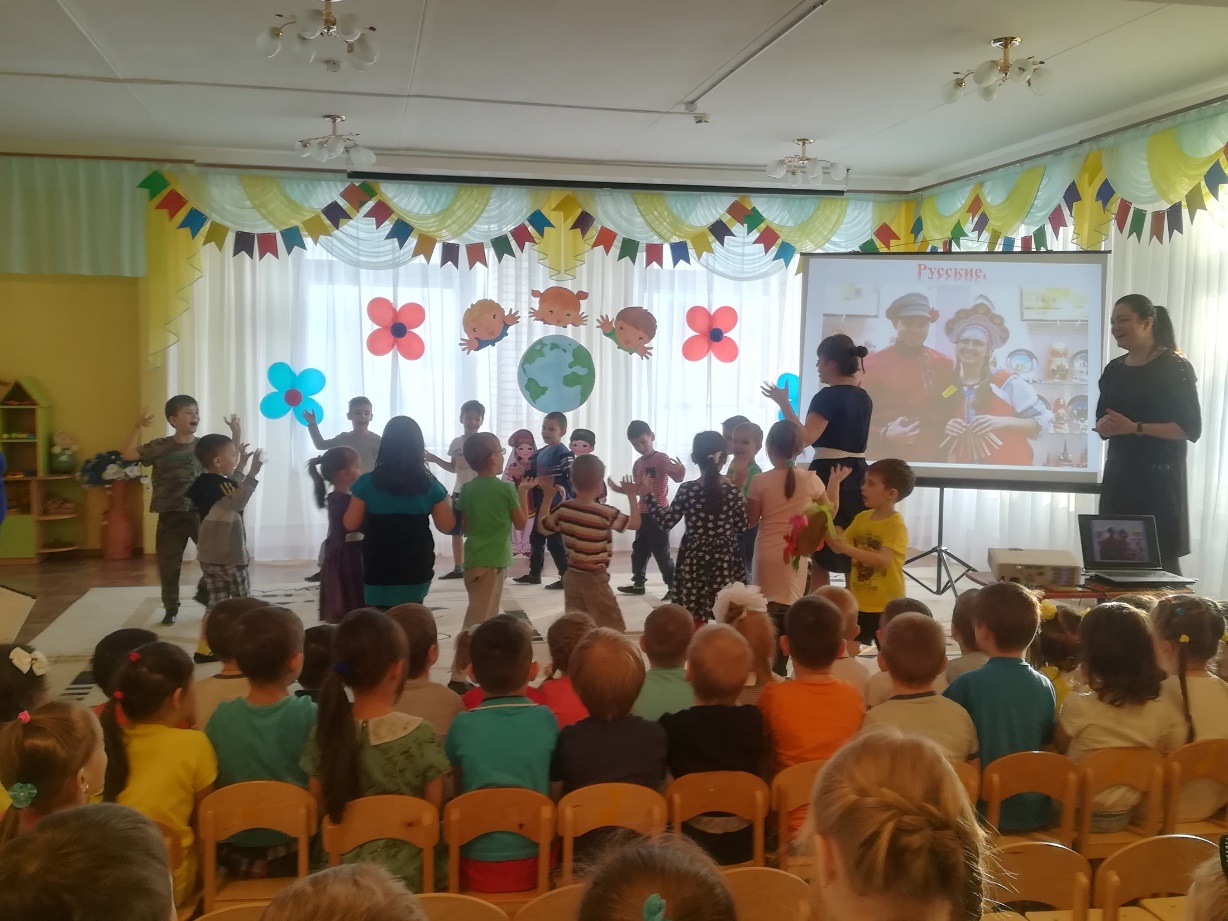 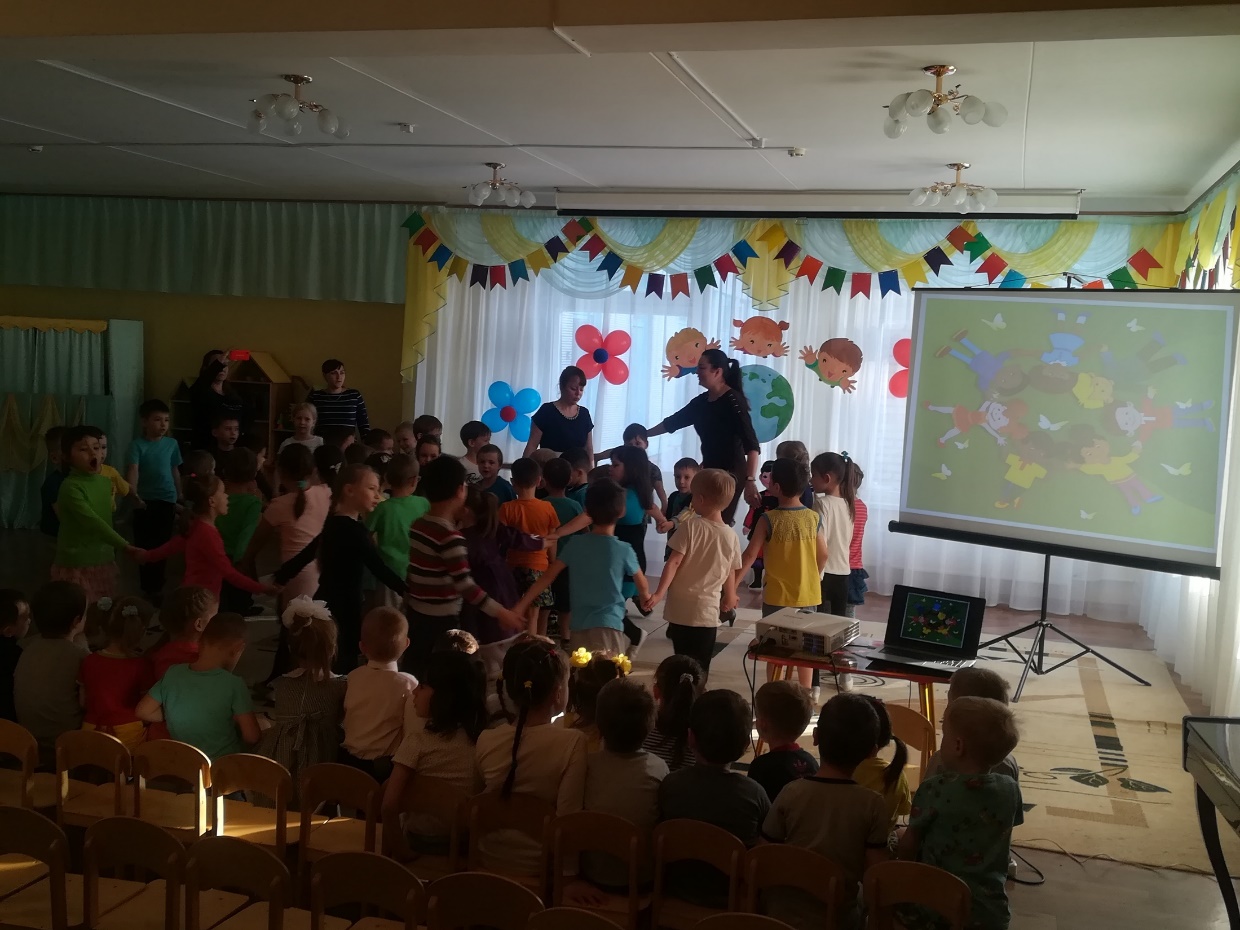 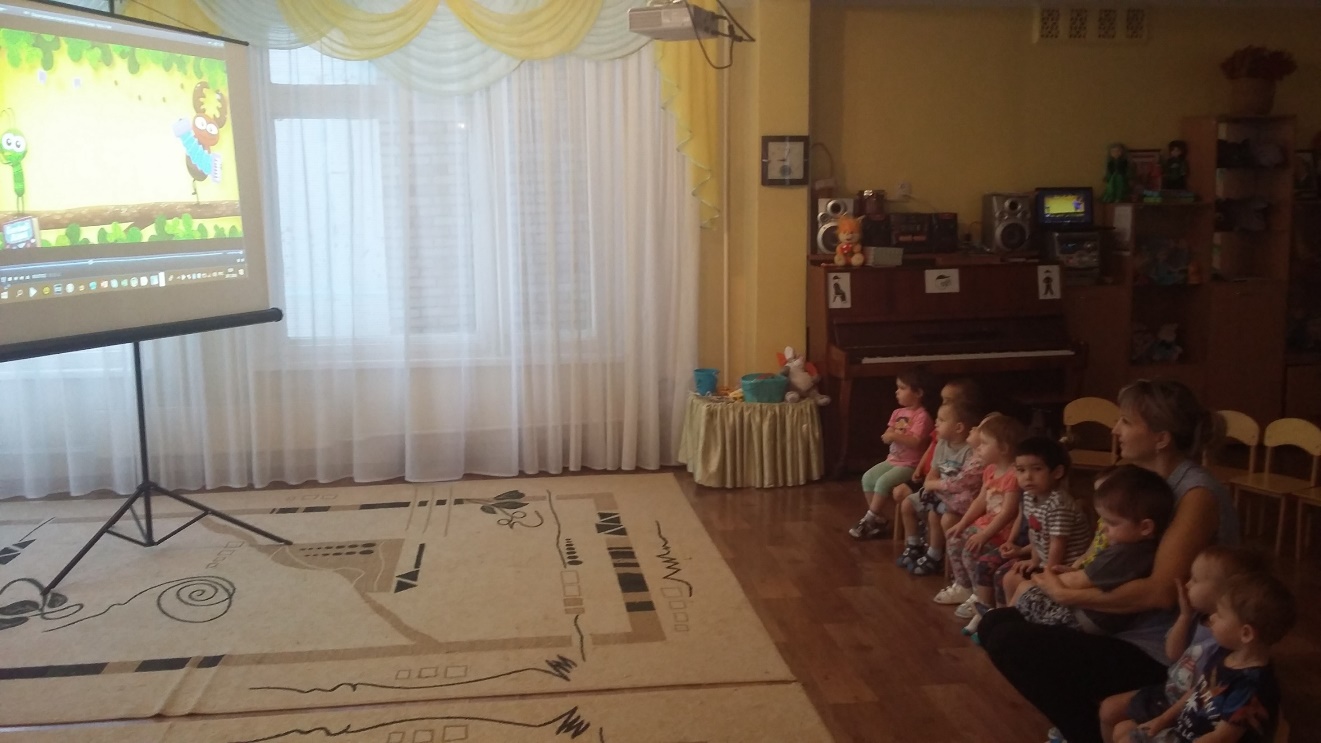 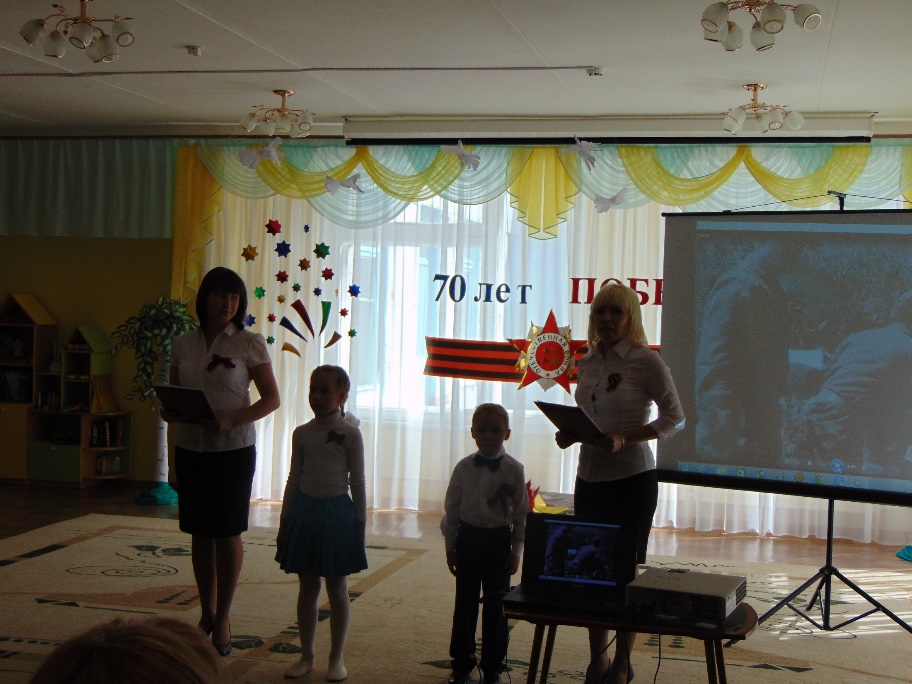 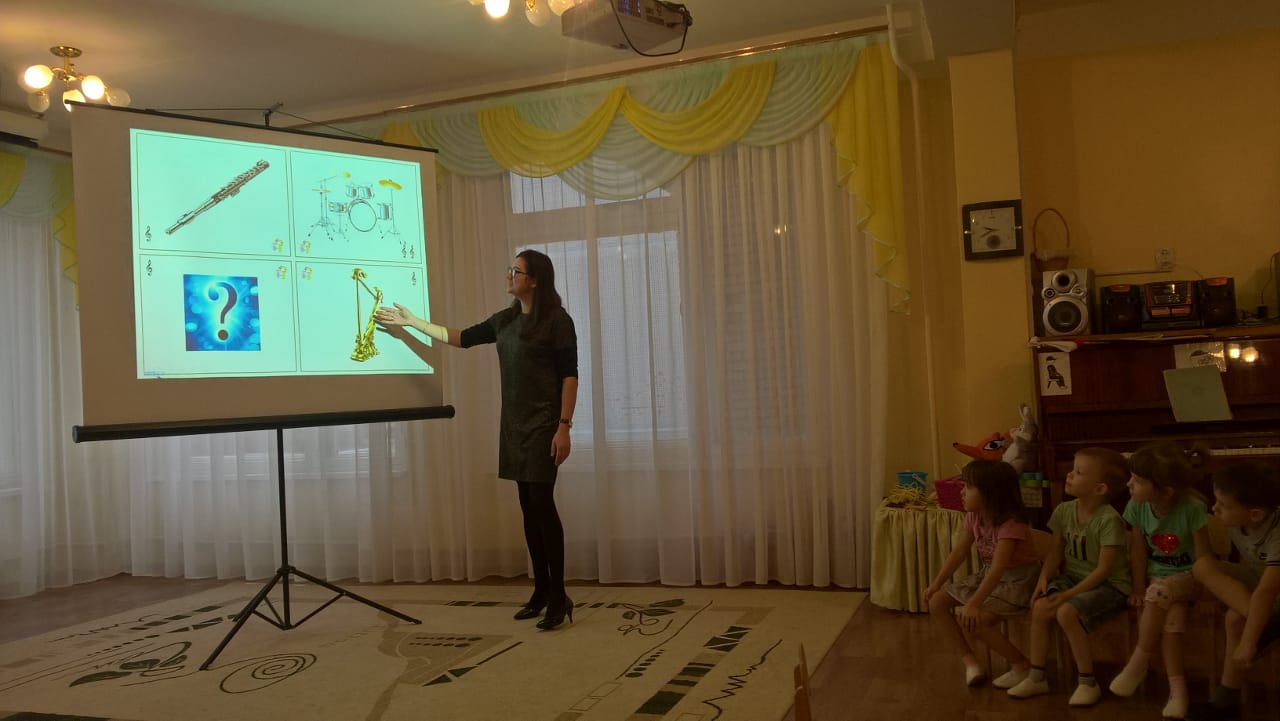 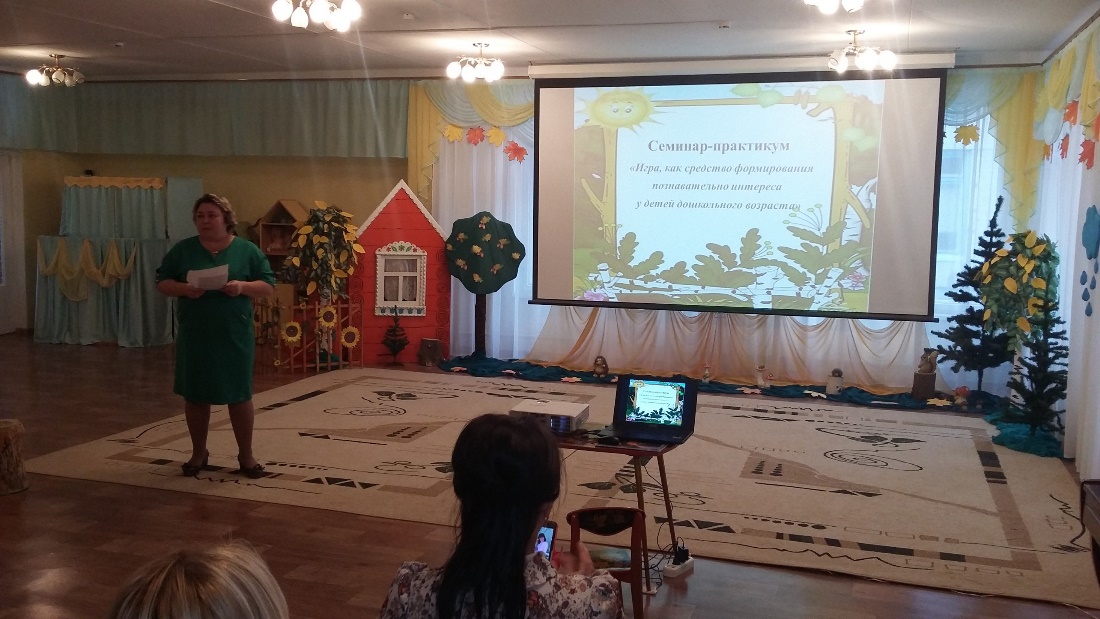 Спасибо за внимание!